September 2024
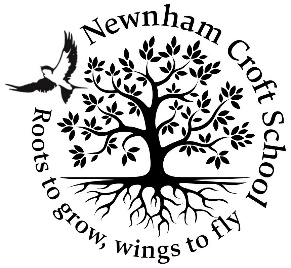 Welcome to Reception
Newnham Croft Primary School
Finding things out..
This is our ‘Discovery’ area. At the moment we are finding out about minibeasts and waiting for our butterflies to come out from their chrysalis stage.
Wow!
2
Outside
We can learn outside as well as inside
Do you like looking for minibeasts?
Do you enjoy hula hooping?
Would you like to cook in our mud kitchen?
How about washing the dolls in the water tray?
Some of the learning you can do outside
3
Story time
We have story time every day.  What is your favourite story?
Time to wash your hands…
Our cloakroom
…before you eat and after you’ve been to the toilet
Lunchtime…
…in the hall. Delicious!
We can’t wait until you join us!
See you soon…